БЮДЖЕТ
Ковалевского сельского поселения  
Красносулинского района
На 2021 год 
и плановый период 
2022-2023 годов
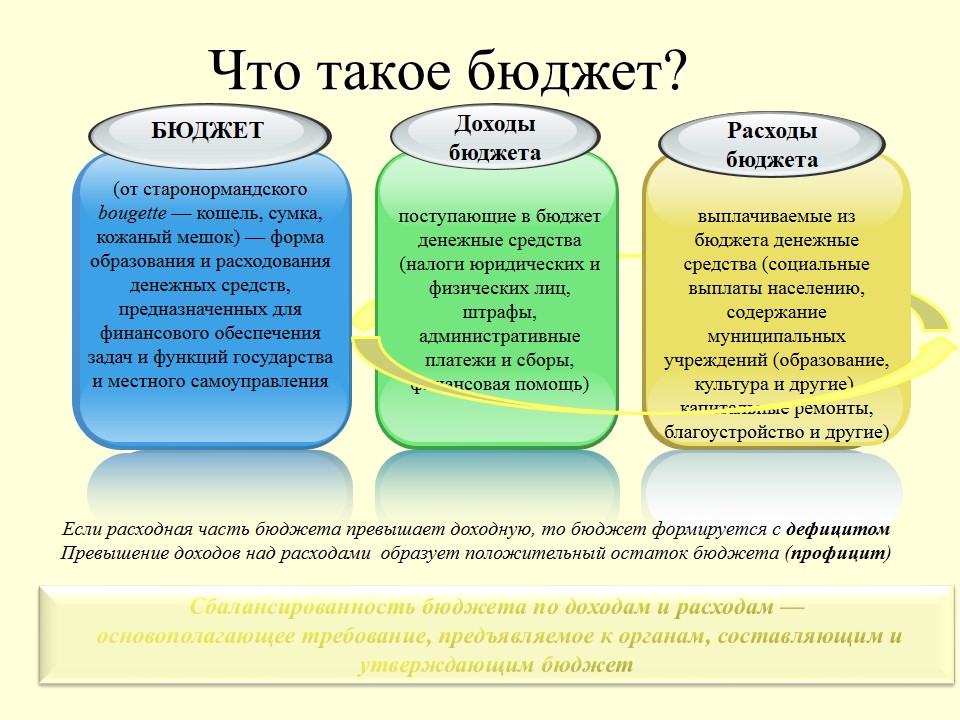 Основа формирования проекта бюджета Ковалевского сельского поселения на 2020 год и плановый период 2021 и 2023 годов:
Прогноз социально-экономического развития Ковалевского сельского поселения на 2021-2023 годы (Постановление  Администрации Ковалевского сельского поселения Красносулинского района от 30.07.2020 № 68)

Основные направления бюджетной и налоговой политики Ковалевского сельского поселения на 2020-2022 годы (Постановление Администрации Ковалевского сельского поселения от 06.11.2020 №93 
Муниципальные программы Ковалевского сельского поселения(проекты изменений в них)
Проект бюджета на 2019 год и на плановый период 2020 и 2022 годов направлен на решение следующих ключевых задач:
Особенности составления решения о бюджете на 2021 год и на плановый период 2022 и 2023 годов:
- в составе основных характеристик бюджета не предусматриваются условно-утверждаемые расходы;
Исходными данными для расчета расходов на 2021 и 2023 годы приняты бюджетные ассигнования, утвержденные решением от 24.12.2019 № 111 «О бюджете Ковалевского сельского поселения сельского поселения Краcносулинского района на 2019 год и на плановый период 2020 и 2021 годов», для расходов на 2020 год – бюджетные ассигнования 2021 года, установленные этим решением;
- расходы бюджета поселения сформированы с учетом выполнения условий соглашения о предоставлении дотации на выравнивание бюджетной обеспеченности из областного бюджета, реализации программы оптимизации расходов бюджета поселения на 2020-2022 годы, а также мер по не установлению расходных обязательств, не связанных с решением вопросов, отнесенных Конституцией Российской Федерации и федеральными законами к полномочиям органов государственной власти субъектов Российской Федерации;
- реестр расходных обязательств не представляется на бумажном носителе.
Основные характеристики бюджета на 2021-2023 годы
Основные параметры бюджета Ковалевского сельского поселения на 2021 год
Основные параметры бюджета Ковалевского сельского поселения на 2022-2023 годы
Динамика доходов бюджета поселения
Собственные доходы Ковалевского сельского поселения
Основные показатели прогноза социально-экономического развития Ковалевского сельского поселения на 2021-2023 годы
Структура налоговых и неналоговых доходов бюджета Ковалевского сельского поселения в2021 году
Динамика поступлений налога на доходы физических лиц в бюджет Ковалевского сельского поселения
Безвозмездные поступления*
*Объем безвозмездных поступлений в бюджет поселения будет уточнен на основании проекта областного
бюджета для рассмотрения ко 2 чтению на 2021 год и на плановый период 2022 и 2023 годов
Расходы бюджета поселения
Муниципальные программы Ковалевского сельского поселения в бюджете поселения
В соответствии с решением от 02 июля 2018 года № 59 «Об утверждении Положения о бюджетном процессе в муниципальном образовании «Ковалевское сельское поселение» проект бюджета составлен на основе муниципальных программ Ковалевского сельского поселения.

Всего на реализацию 8 муниципальных программ Ковалевского сельского поселения в 2021 году предусмотрено 10021,0 тыс. рублей, в 2022 году –7843,4 тыс. рублей и в 2023 году – 7821,2 тыс. рублей. В программах на три предстоящих года сосредоточено 94,2, 94,0 и 91,0 процентов соответственно от всех расходов бюджета поселения.
Расходы бюджета поселения, формируемые в рамках муниципальных программ Ковалевского сельского поселения, и непрограммные расходы
Расходы на культуру
Расходы на жилищно-коммунальное хозяйство
Программная структура расходов бюджета поселения